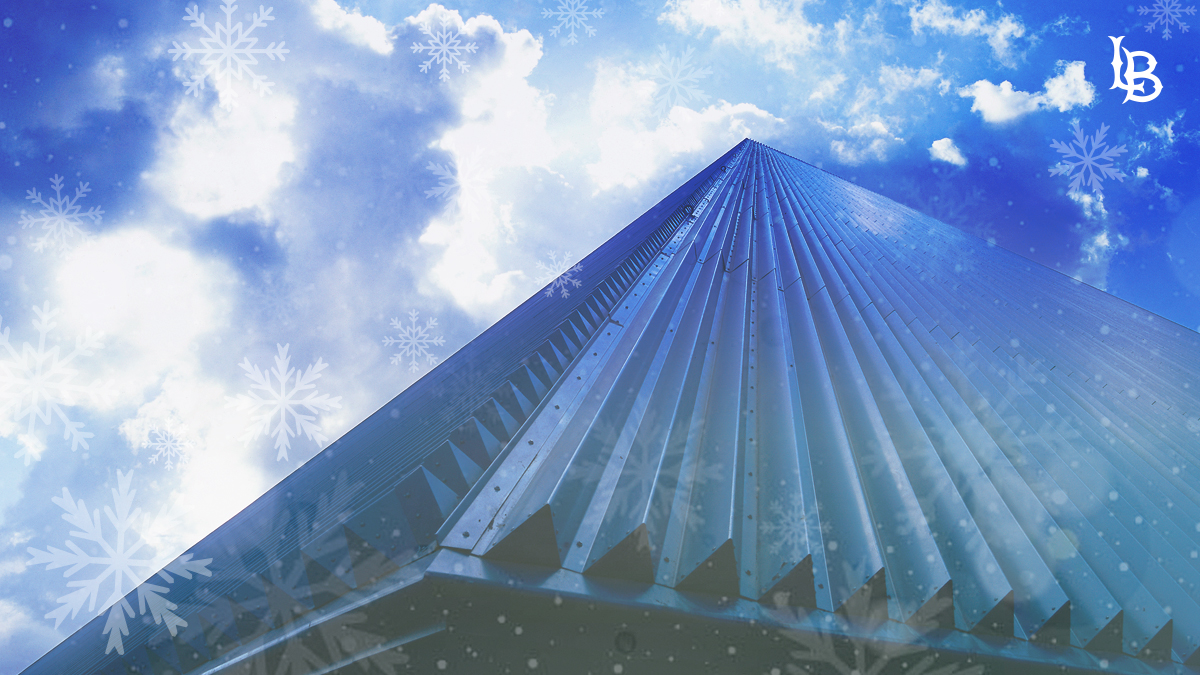 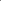 General Education
Fall 2021 Workshop
Hosted by Danny Paskin, GE Coordinator
& Florence Newberger, GEGC Chair
with support from the Faculty Center
cc: jaubele1 - https://www.flickr.com/photos/22704986@N00
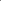 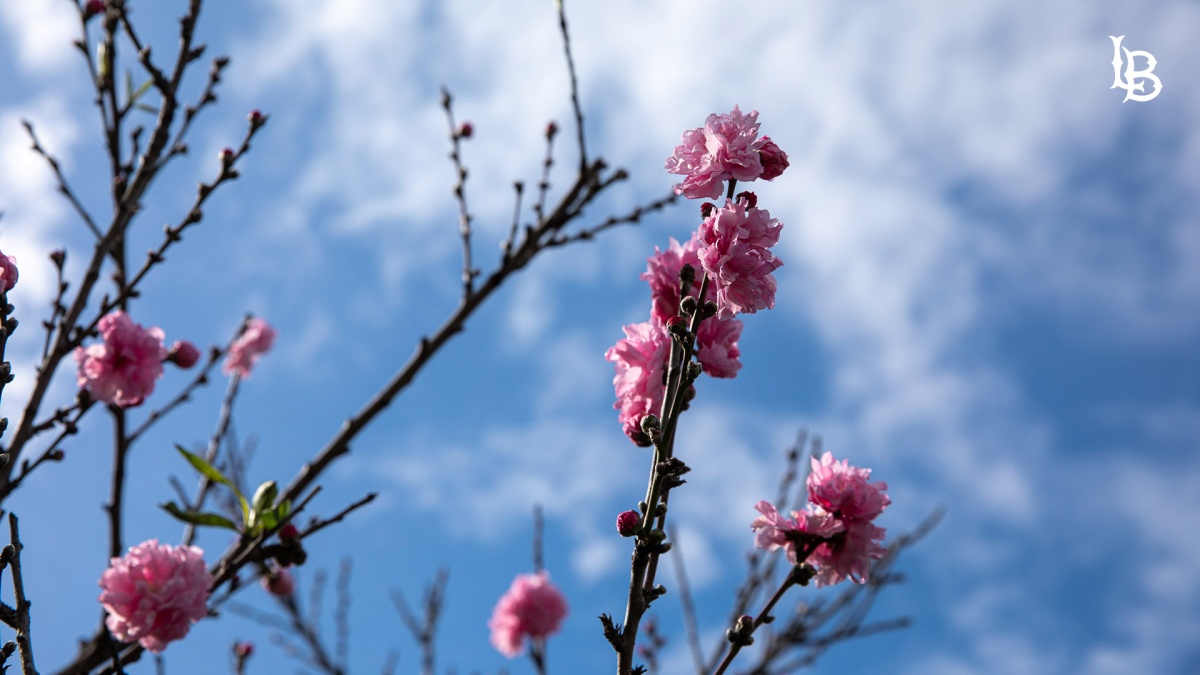 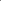 The 2021 GE Policy
What’s DIFFERENT
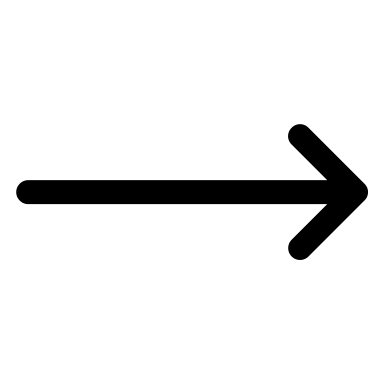 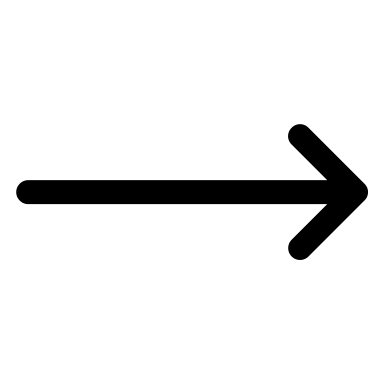 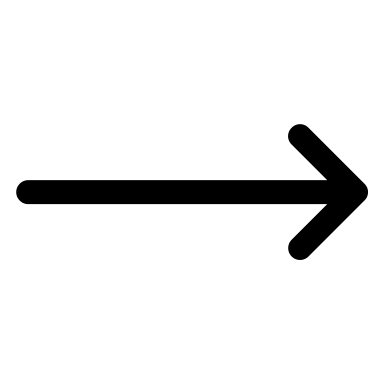 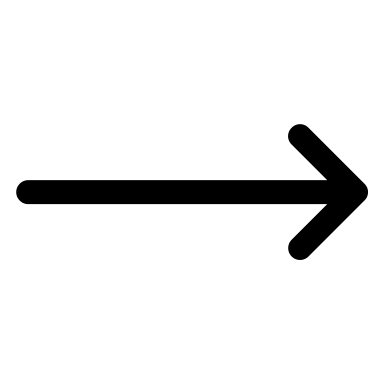 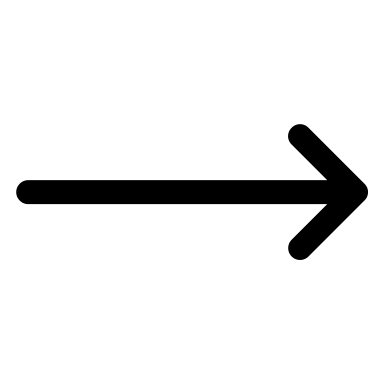 What’s THE SAME
[Speaker Notes: Basics otherwise still the same]
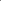 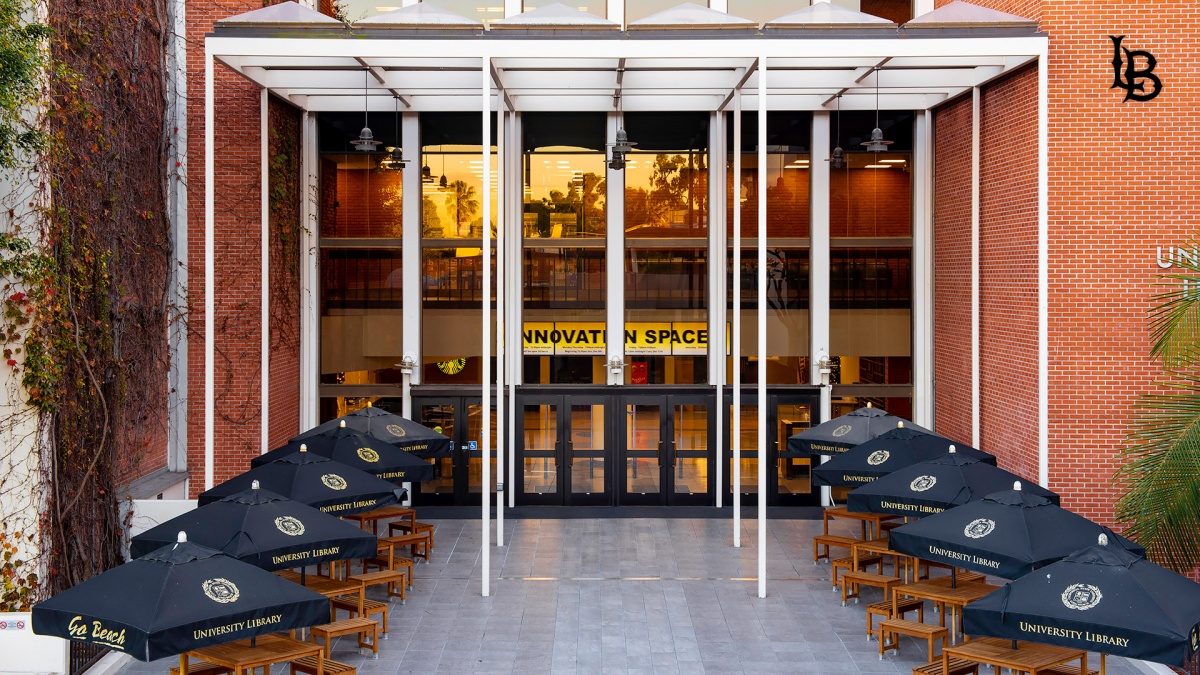 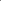 The Current GE Approval Process
GE Faculty Website
https://www.csulb.edu/academic-affairs/general-education-ge/ge-for-faculty
GE Faculty Website
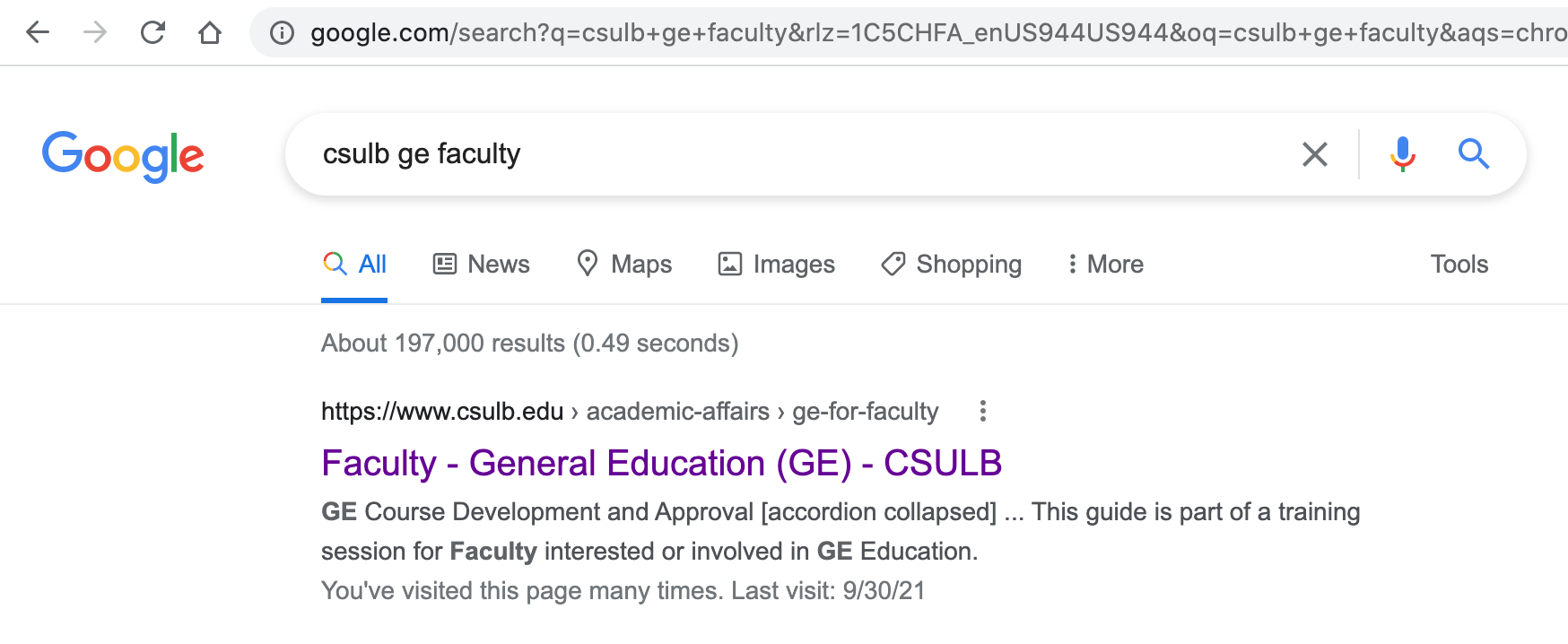 GE Faculty Website
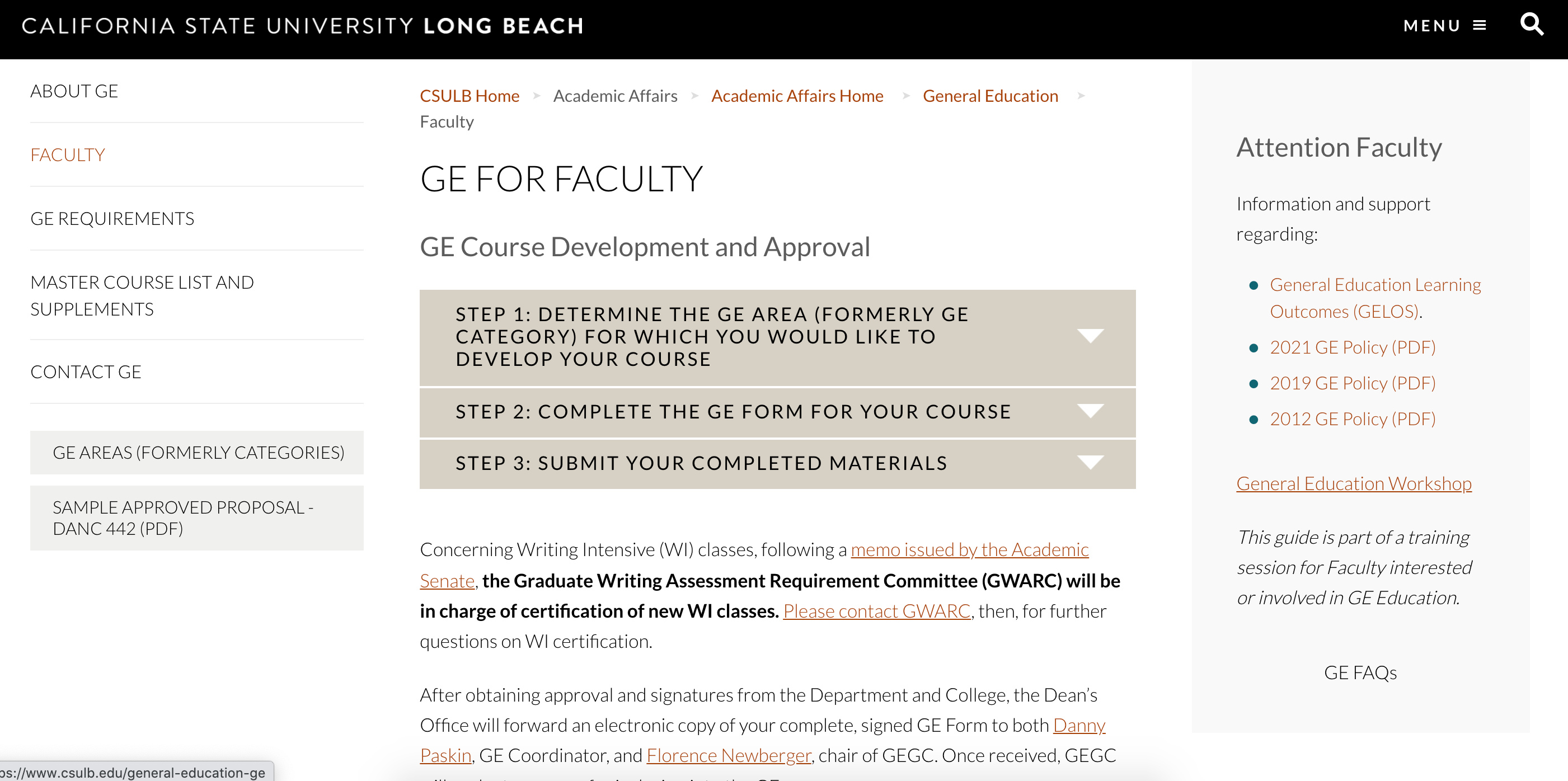 GE Faculty Website
The Process Itself
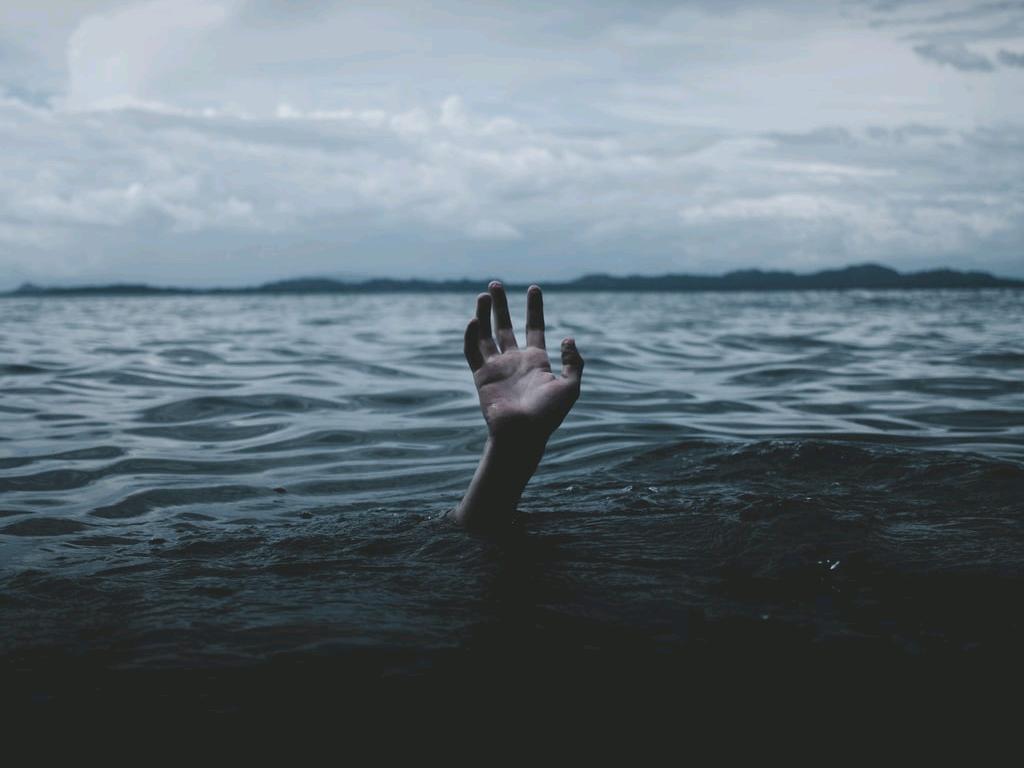 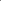 Consult with GEGC Chair or Coordinator
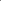 From Conceptualization to Final Version
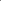 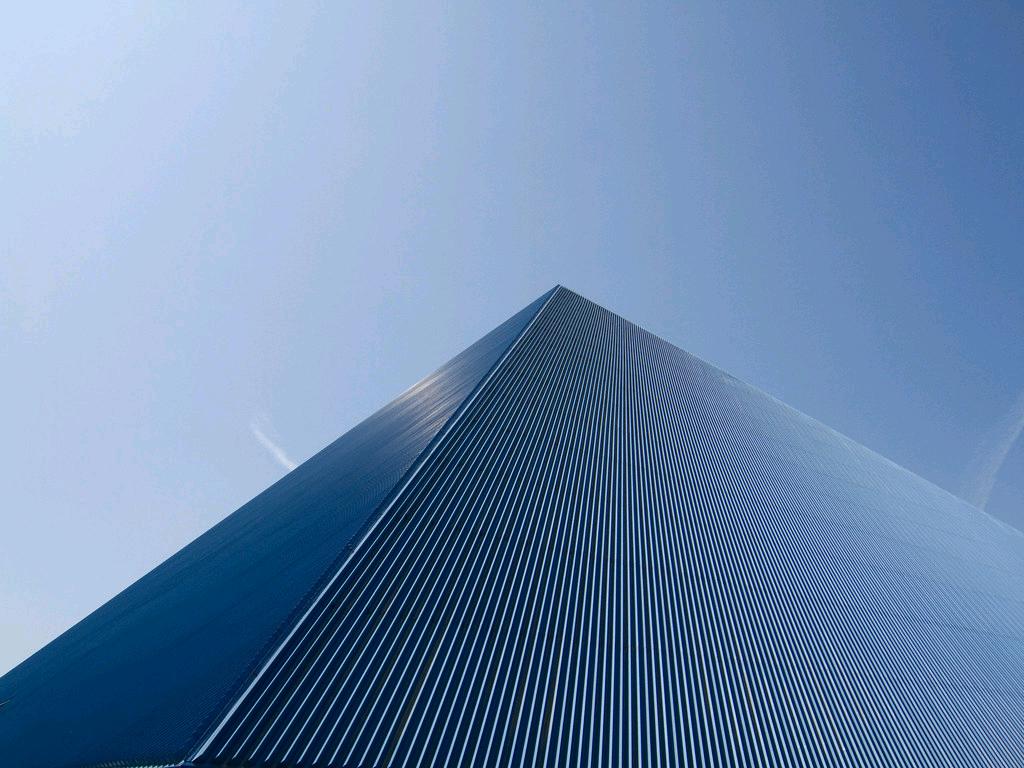 GE Form
cc: Cyrus II - https://www.flickr.com/photos/36576059@N03
[Speaker Notes: Go over the empty form and Colleens form]
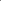 The GE Form
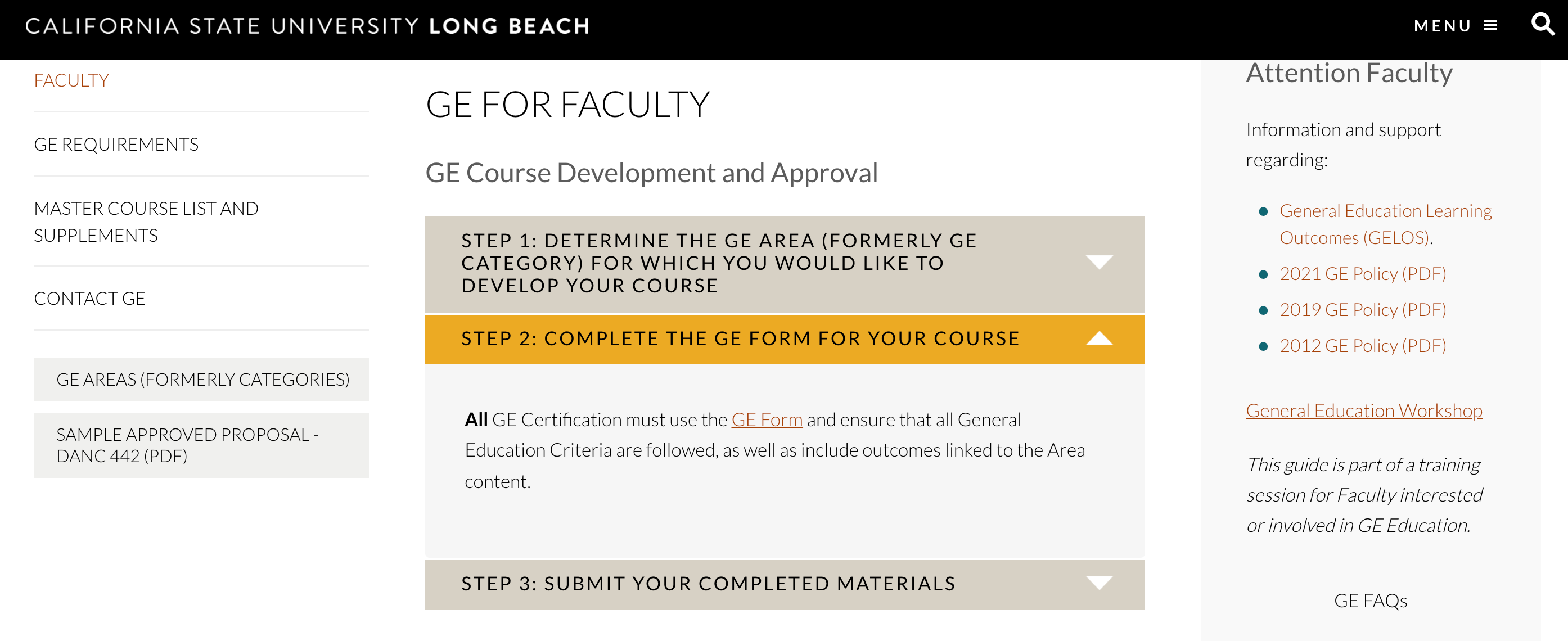 cc: Cyrus II - https://www.flickr.com/photos/36576059@N03
[Speaker Notes: Go over the empty form and Colleens form]
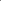 The GE Form
https://www.csulb.edu/sites/default/files/u66771/ge_form_080521.docx
cc: Cyrus II - https://www.flickr.com/photos/36576059@N03
[Speaker Notes: Go over the empty form and Colleens form]
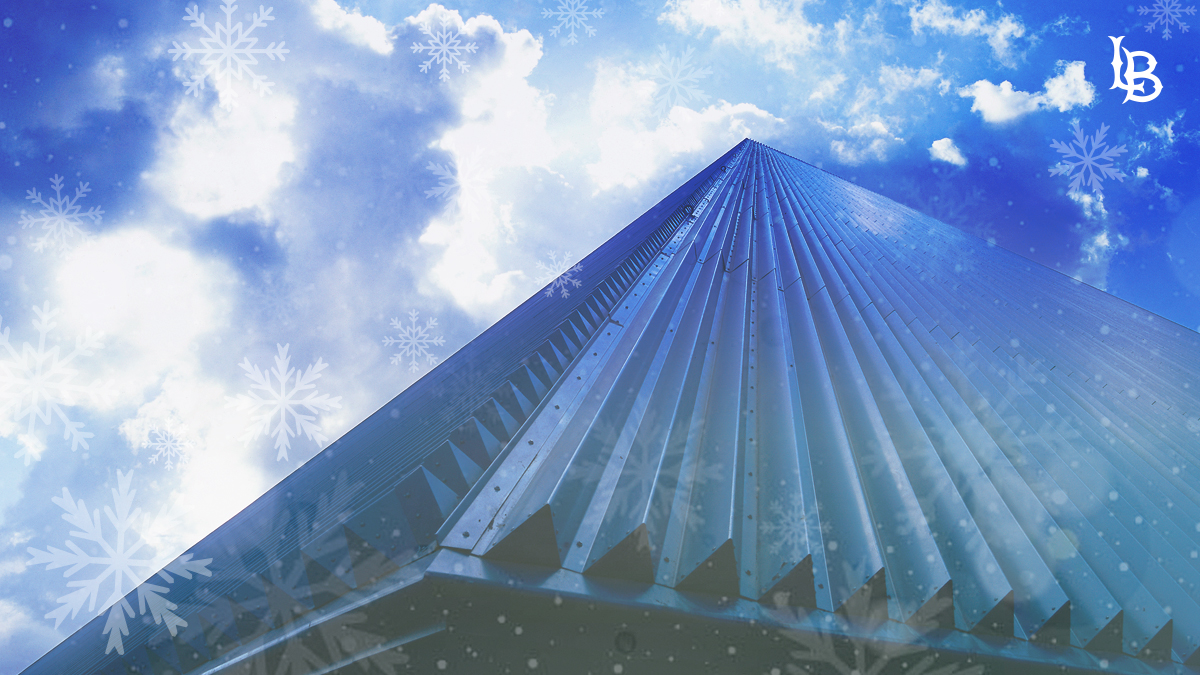 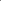 Thanks!!
Danny Paskin, GE Coordinator – danny.paskin@csulb.edu
Florence Newberger, GEGC Chair – florence.newberger@csulb.edu
Faculty Center  – fc@csulb.edu
cc: jaubele1 - https://www.flickr.com/photos/22704986@N00